Prototype Development for Creating Probabilistic Hazard Information (PHI) for Severe Convective Weather
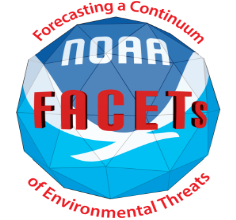 Christopher Karstens, Lans Rothfusz, Greg Stumpf, Travis Smith
Probabilistic Hazard Information (PHI)
Information describing the probability for a given hazardous weather phenomenon within a defined spatial and temporal range
2014 HWT Experiment Findings (EWP)
Future Plans
HWT Experiments
Infusion of radar- and satellite-based algorithms
Simultaneous experiment with Emergency Managers
Warn-on-Forecast







Research To Operations (R2O)
Collaboration with NOAA/GSD Hazard Services development group
Operational forecasting support for the PECAN field project (Summer 2015)
Forecast Creation Times
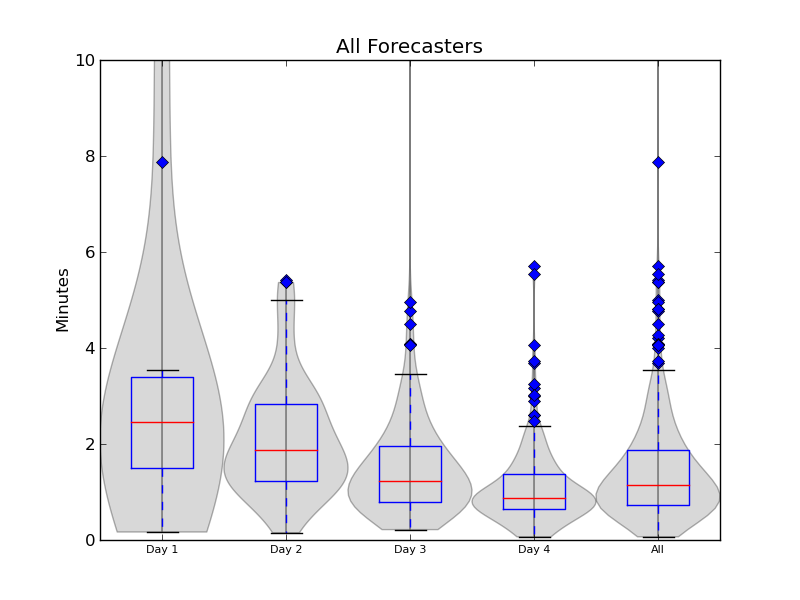 Forecasters found the prototype concepts intuitive
Decreasing amount of time to generate forecasts throughout the week
Quickly grasped new abilities (e.g., low probability forecasts with extended lead-time)
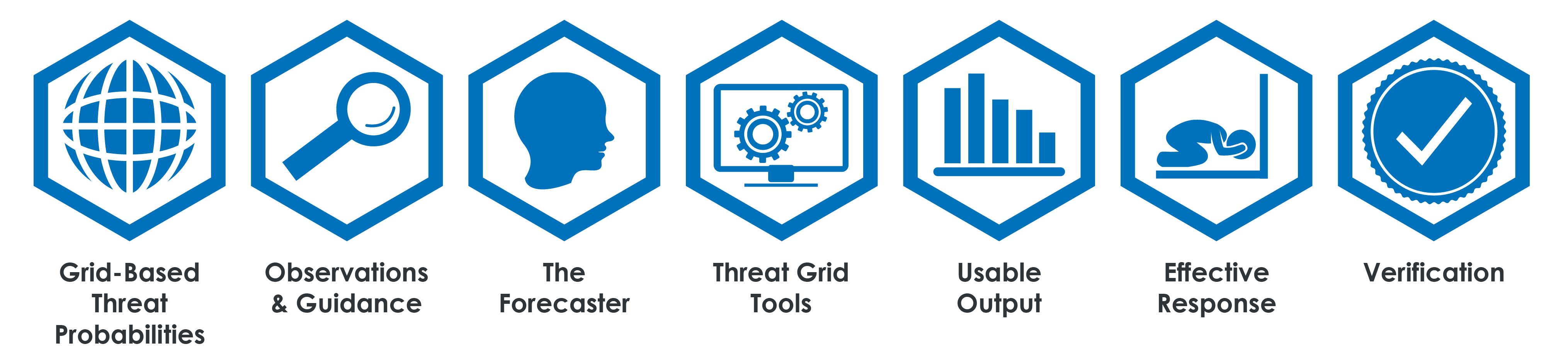 Tornado 
Guidance
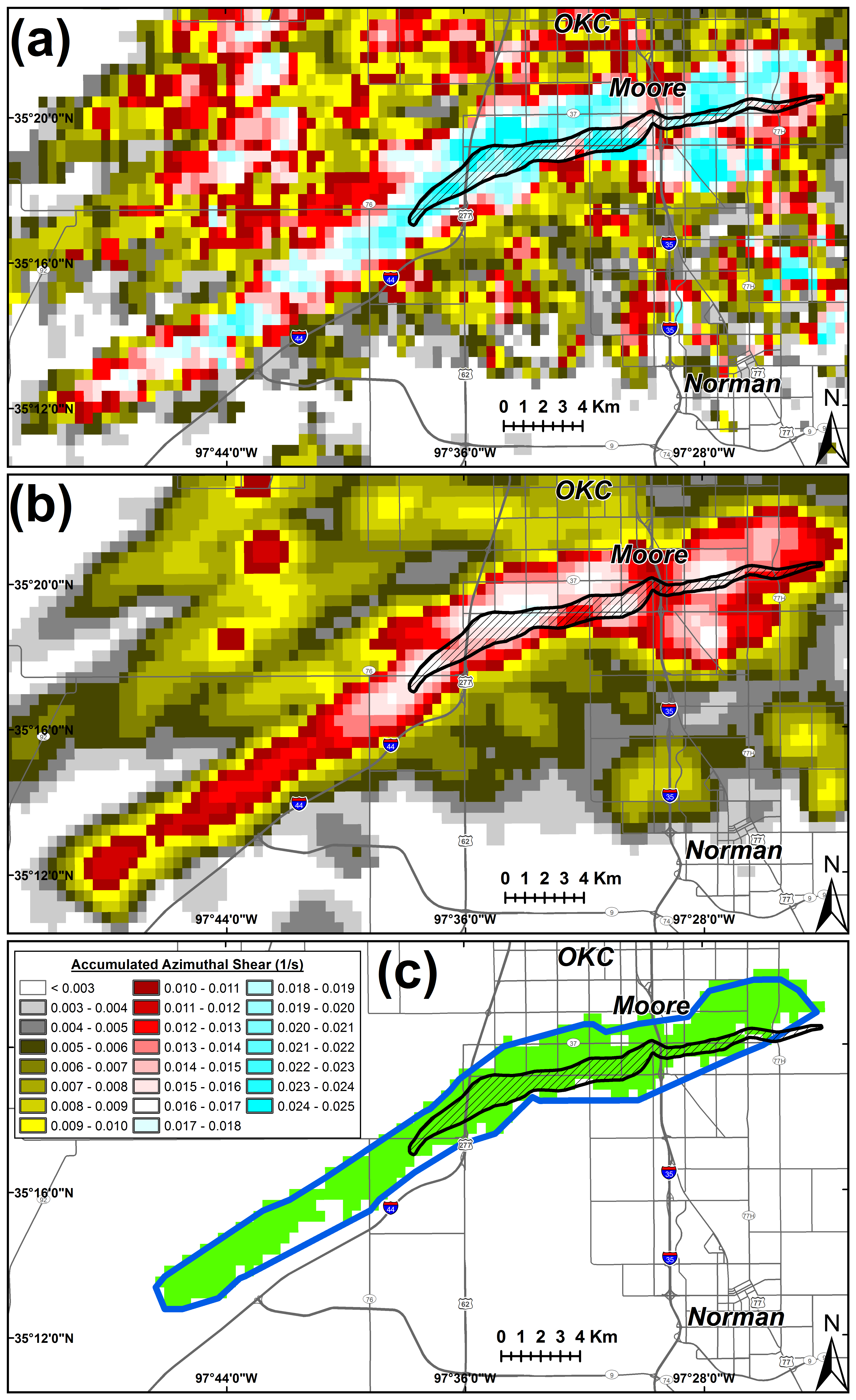 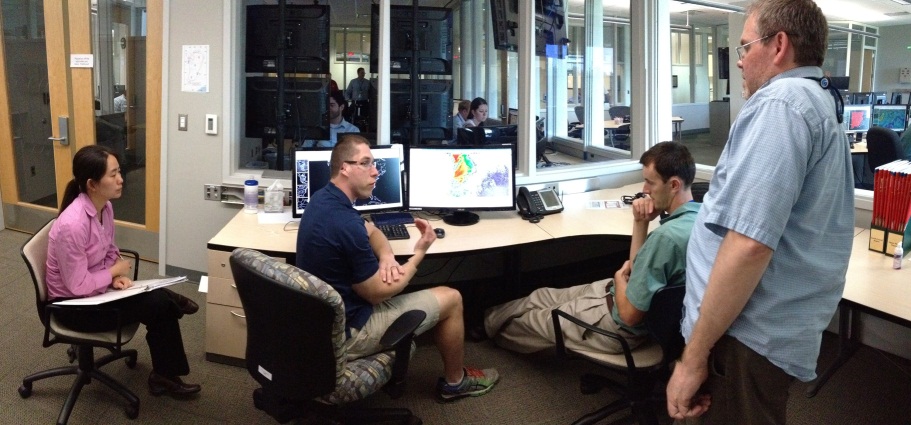 HWT
Forecasters
Human 
Factors
Scientists
Atmospheric
Scientists
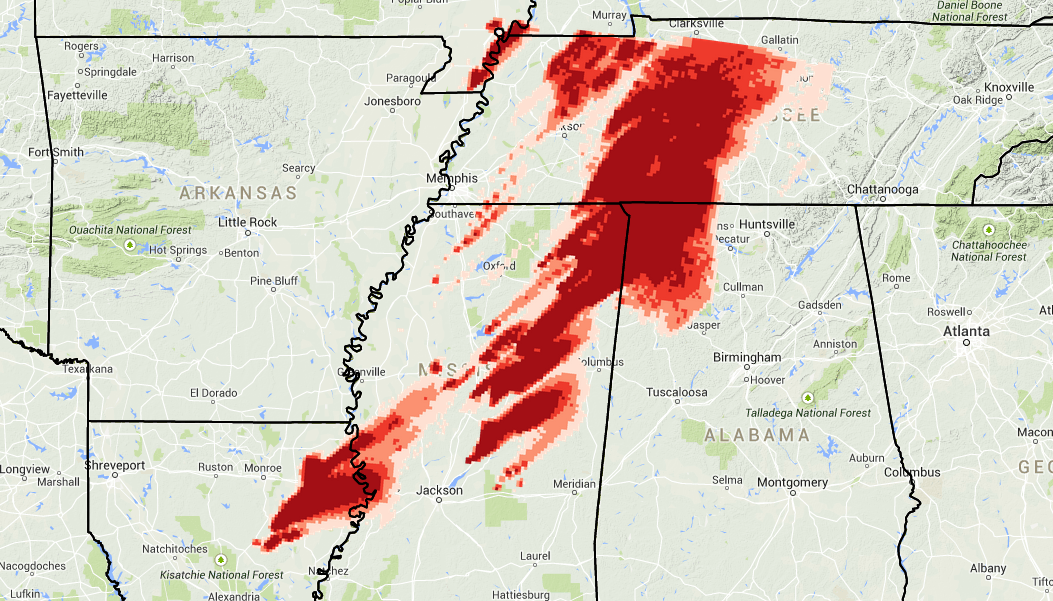 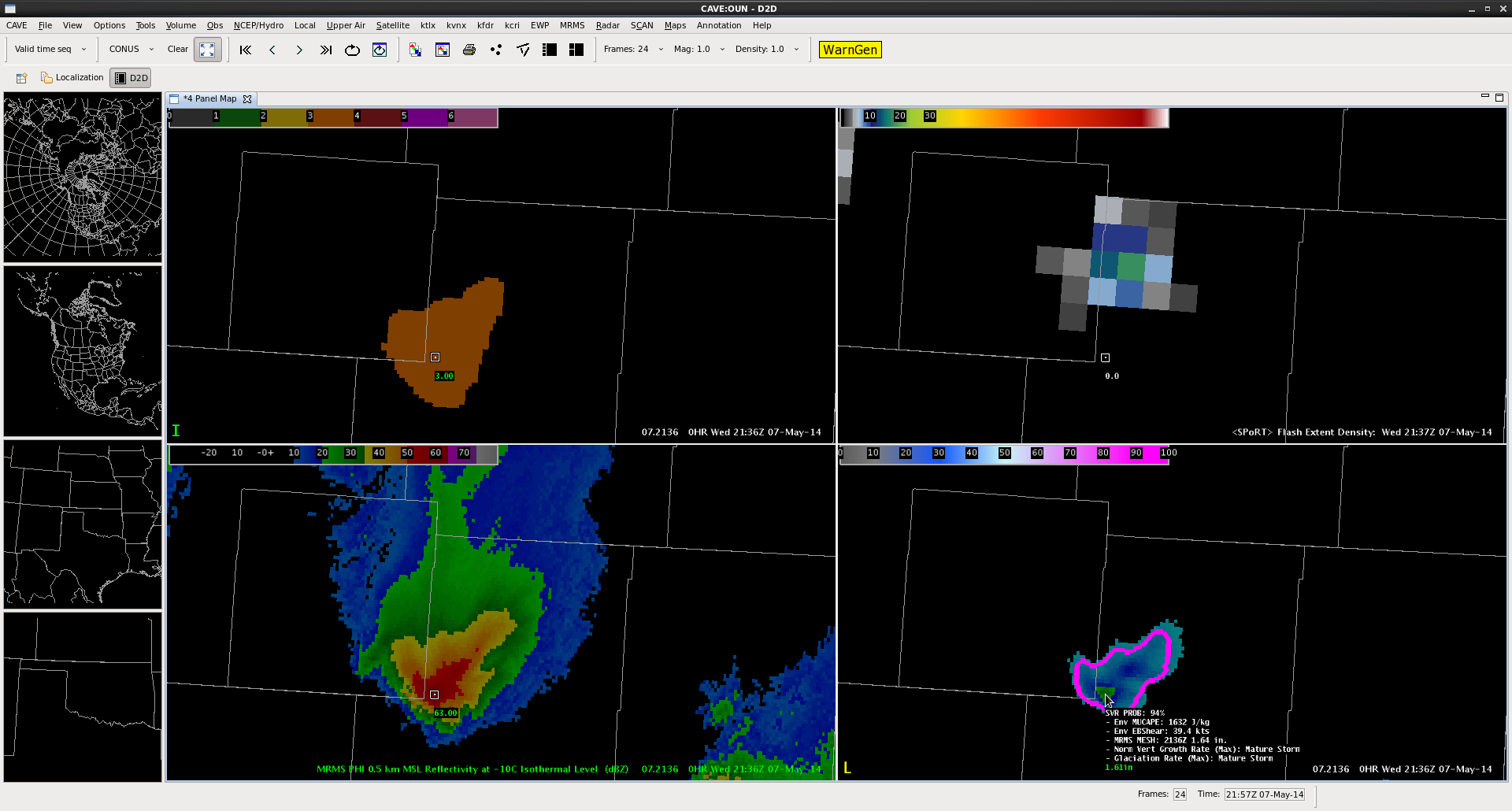 ProbSevere
Forecast Reliability
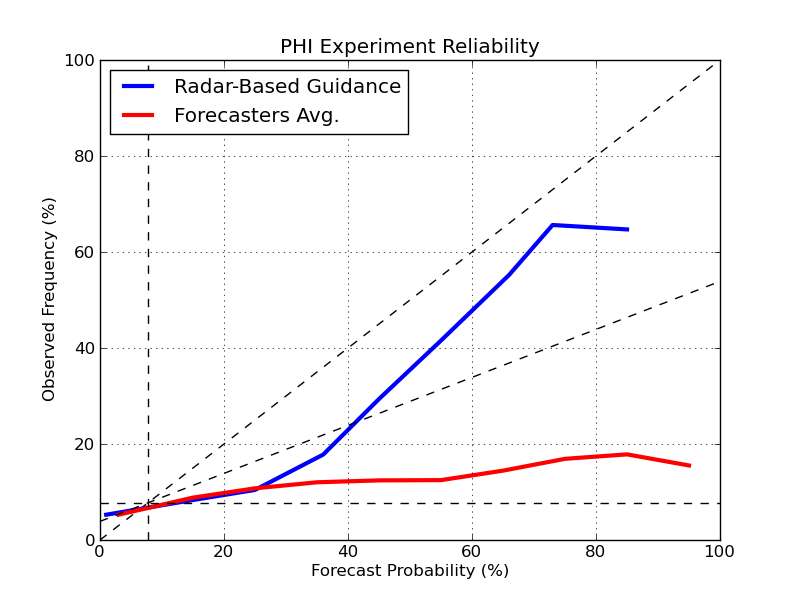 Need for incorporating reliable 1st guess guidance in forecast decision-making
WoF
Under-Forecast 
Region
Perfect Reliability
Skill / No Skill
Over-Forecast 
Region
Climatology
NSSL Lab Review Feb 25–27, 2015